Всероссийский педагогический конкурс «Педагогические секреты»
Подготовила Фомина Е.С
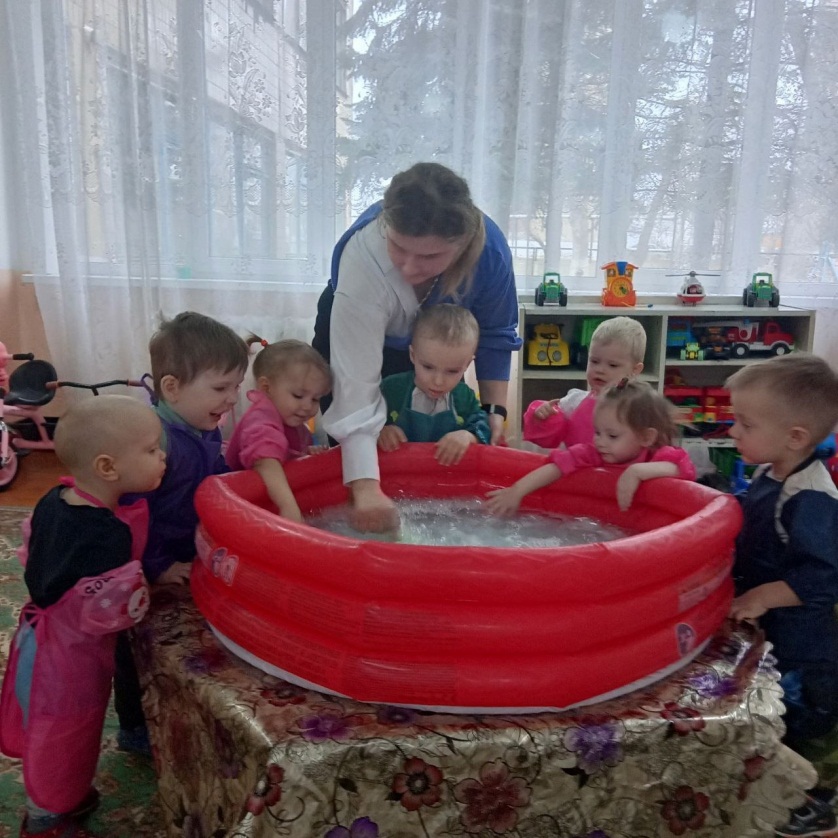 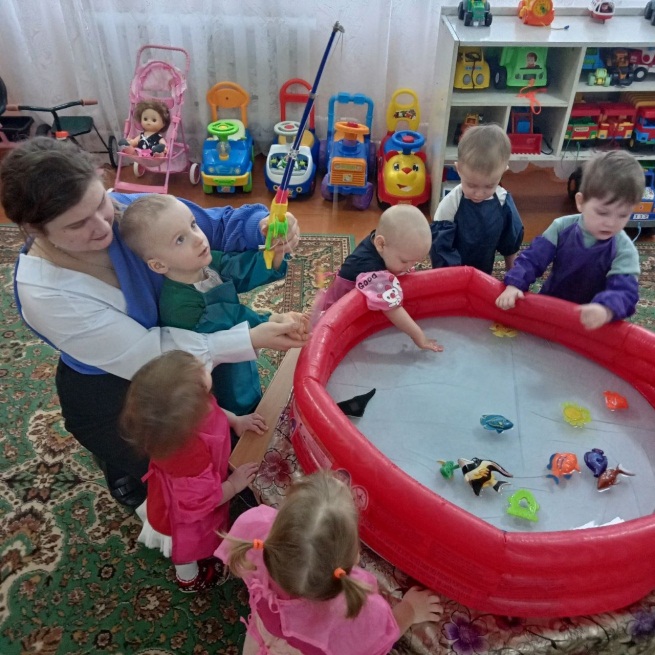 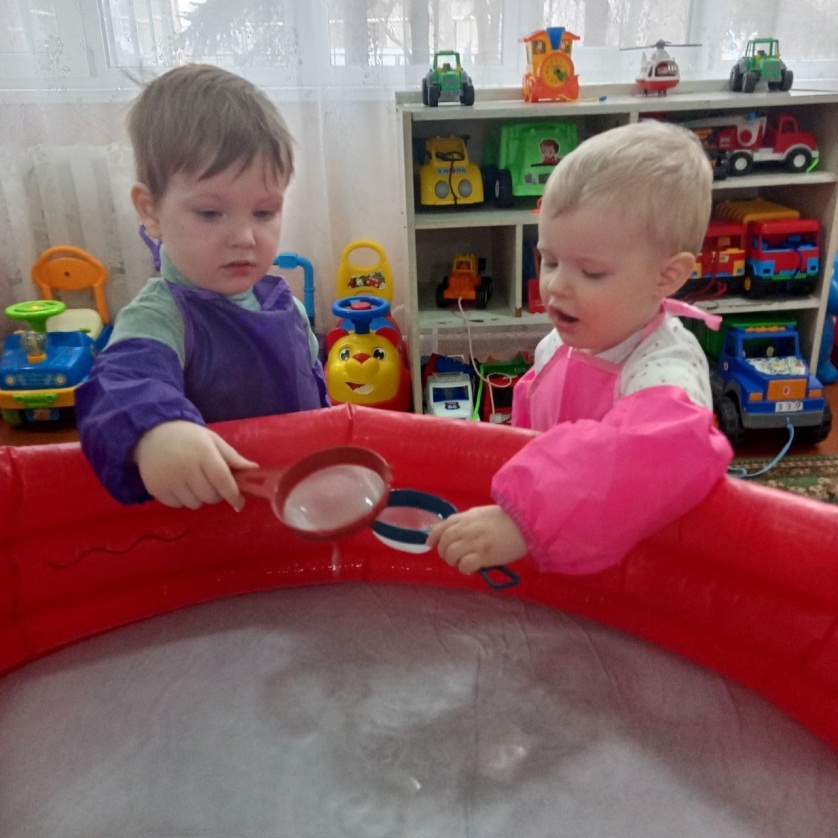 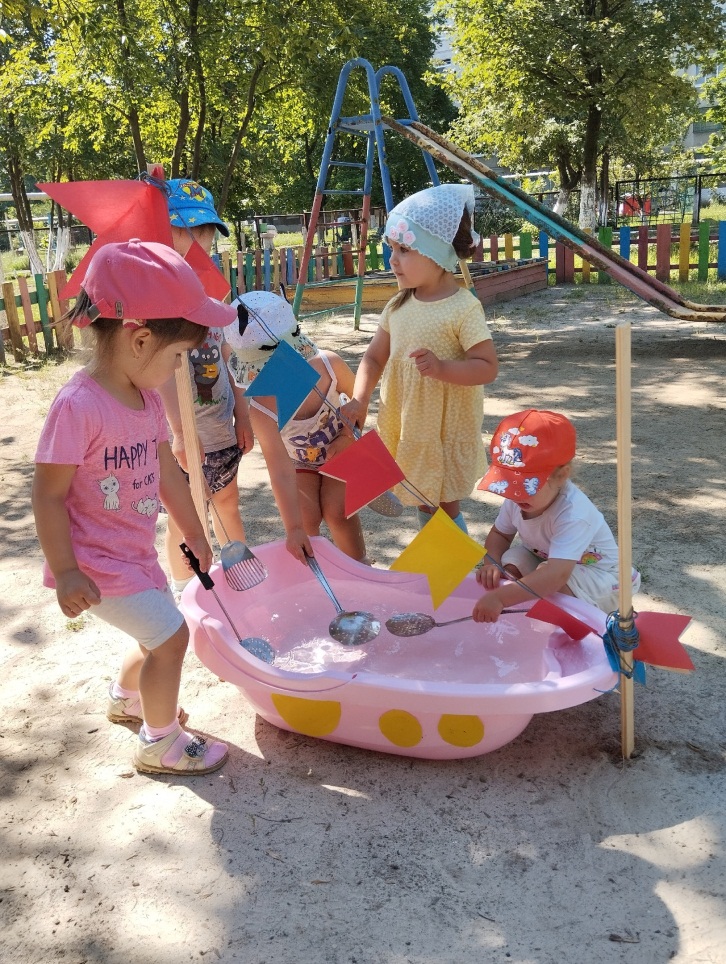 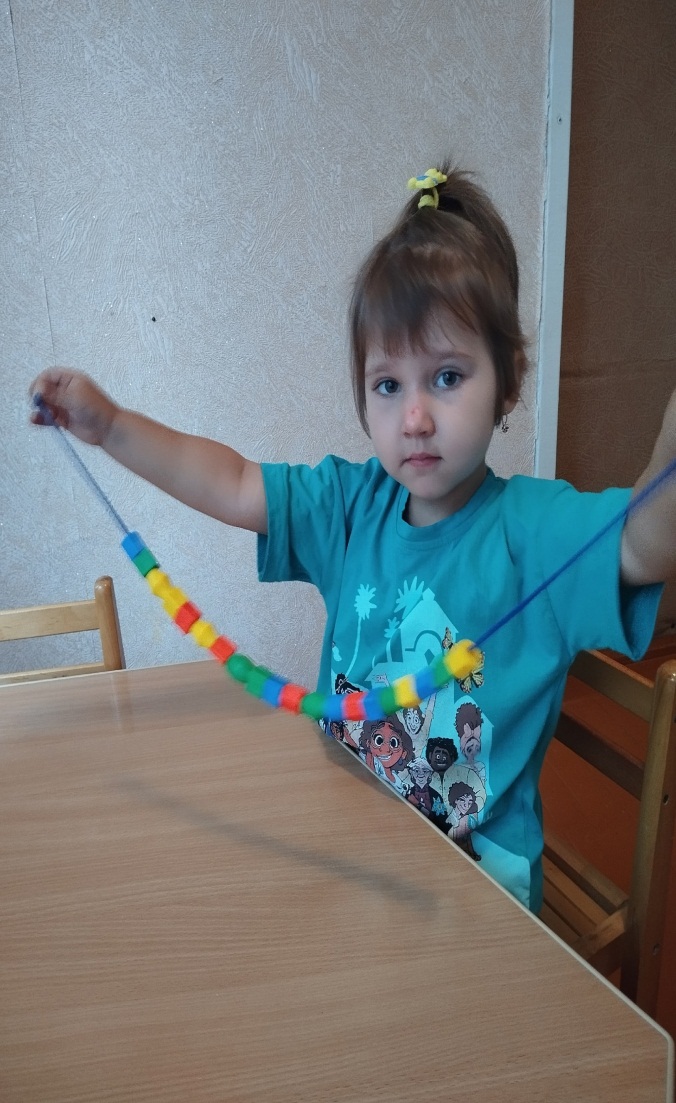 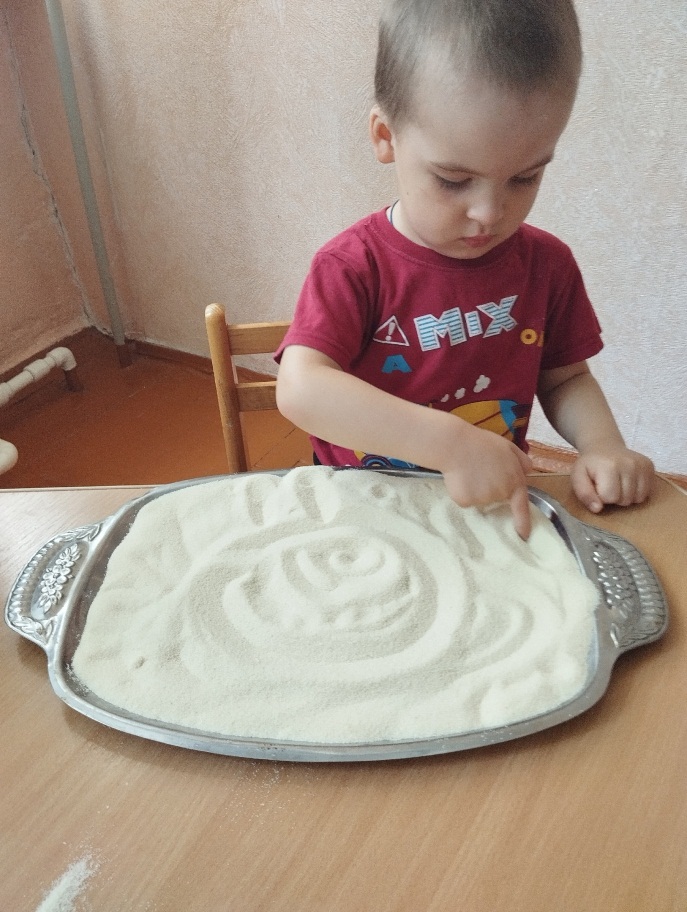 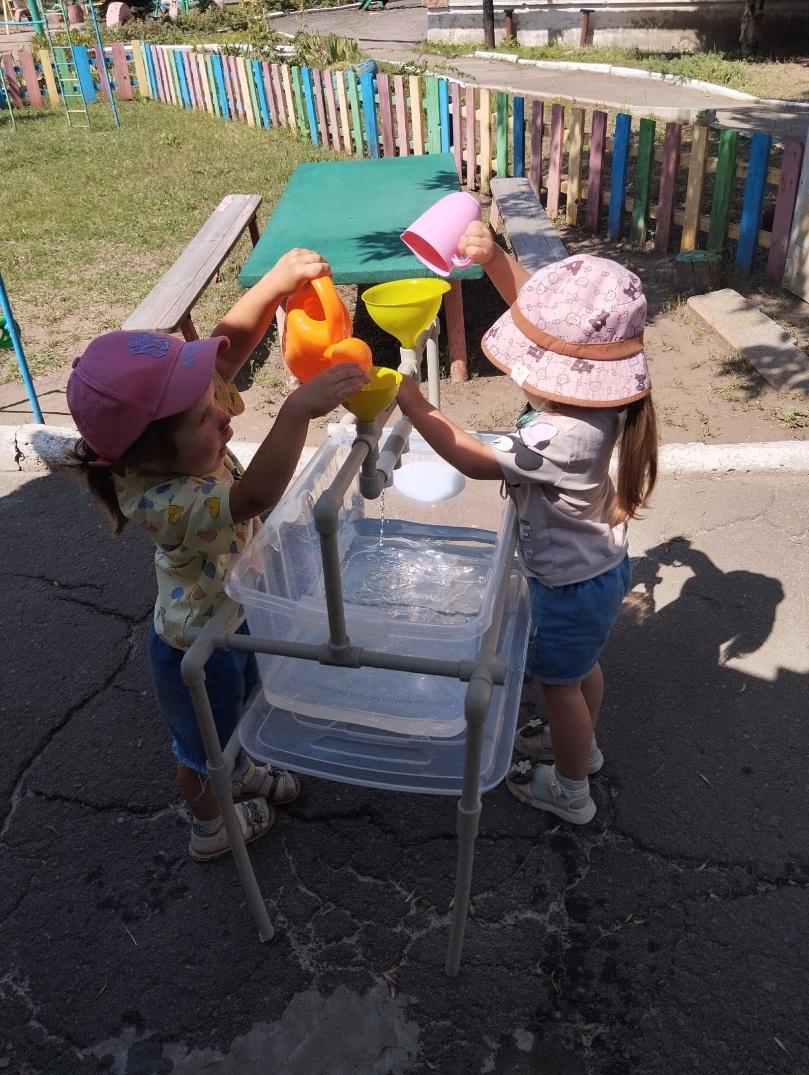 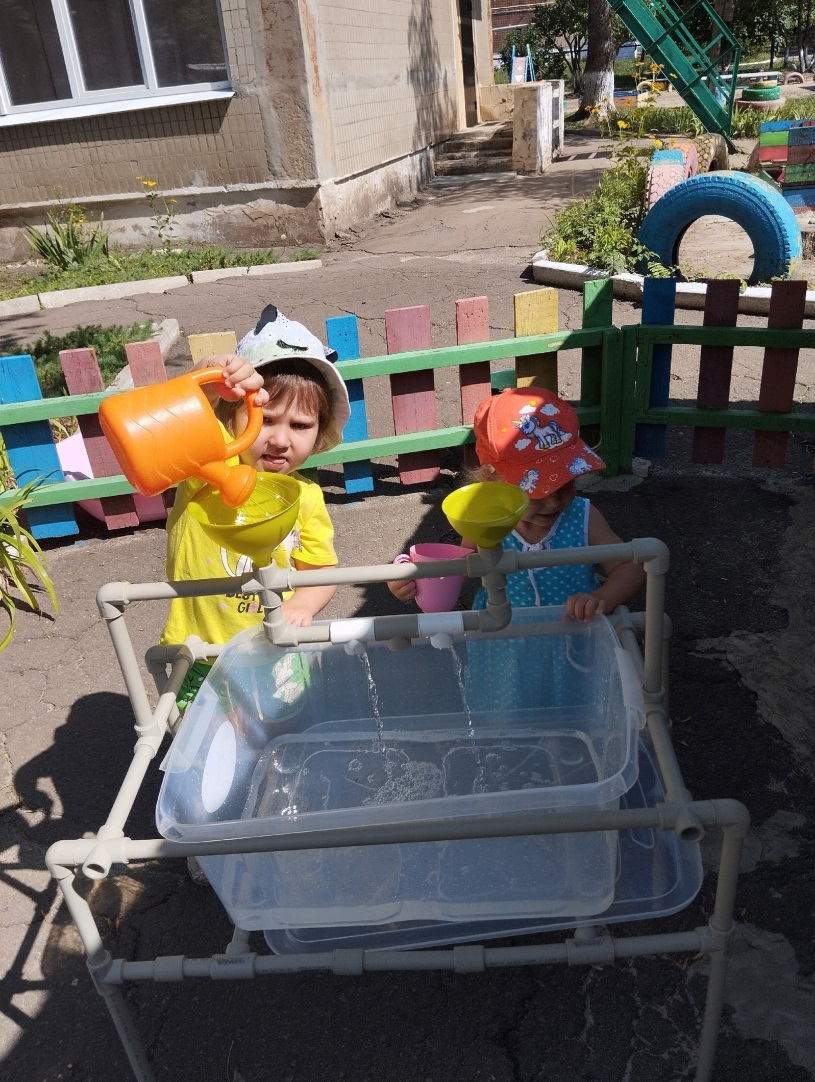 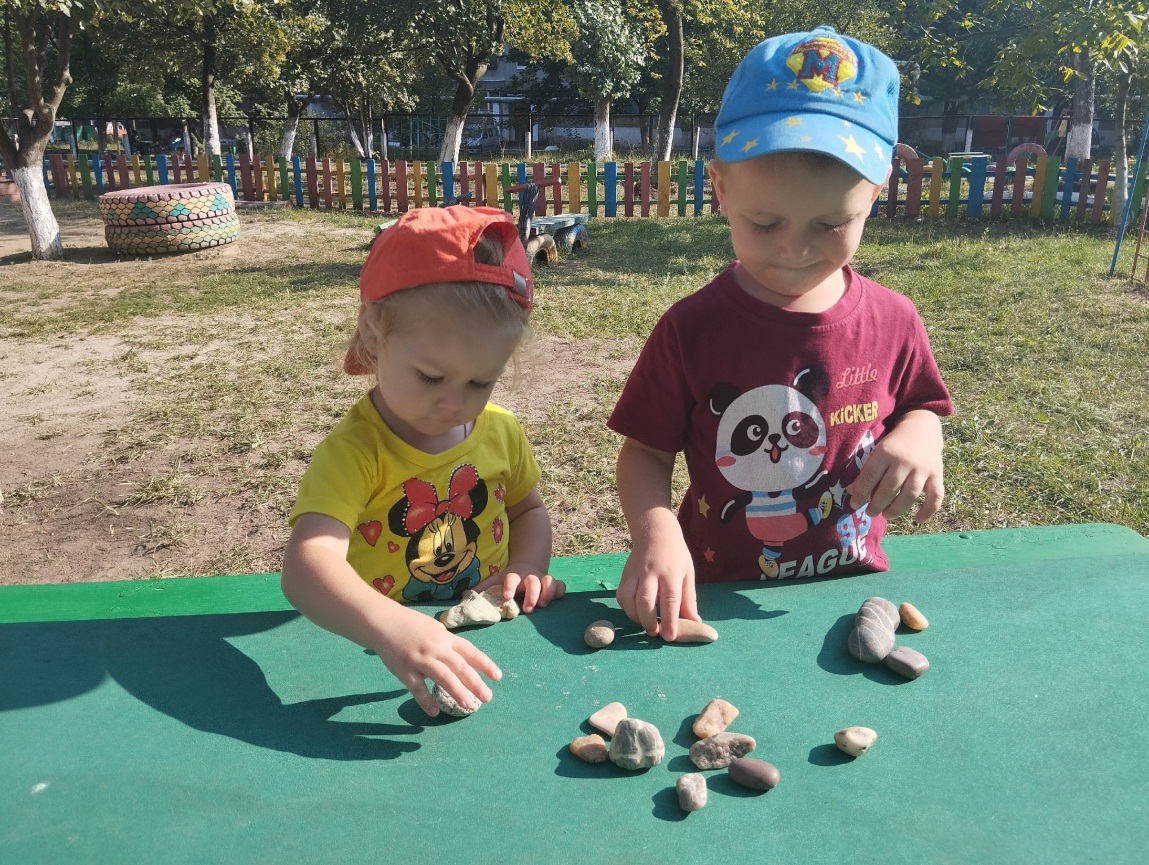 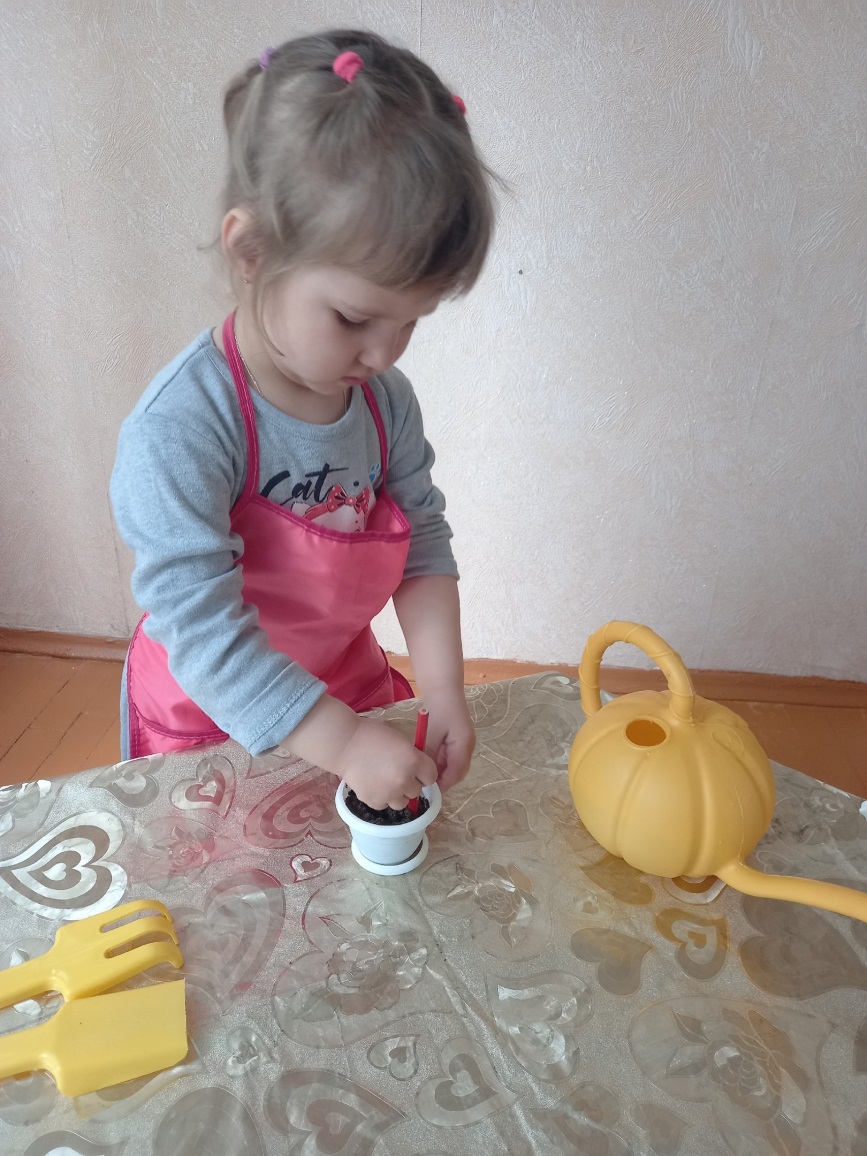 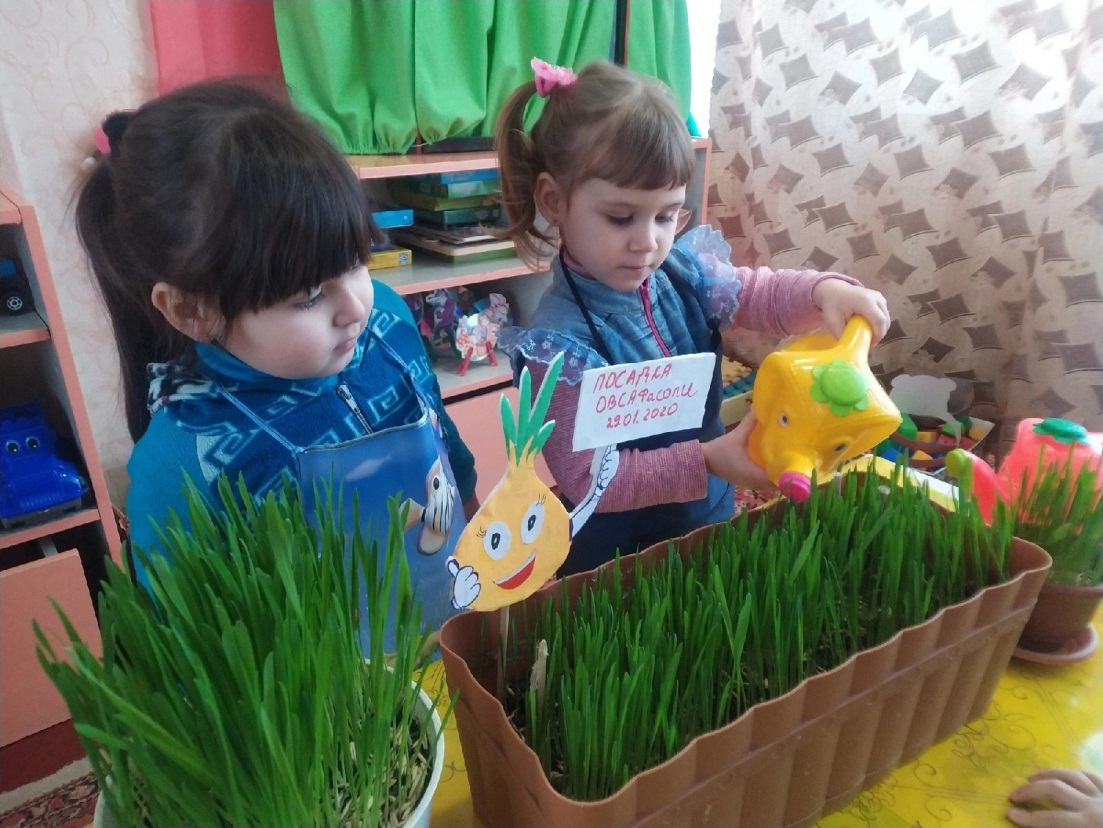 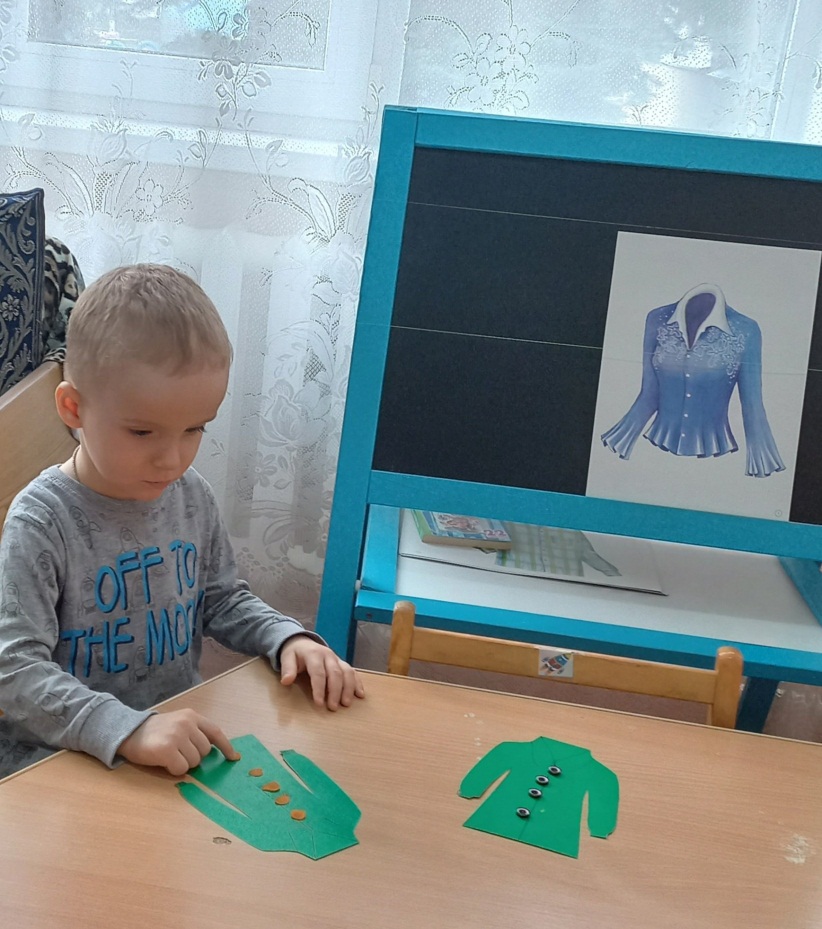 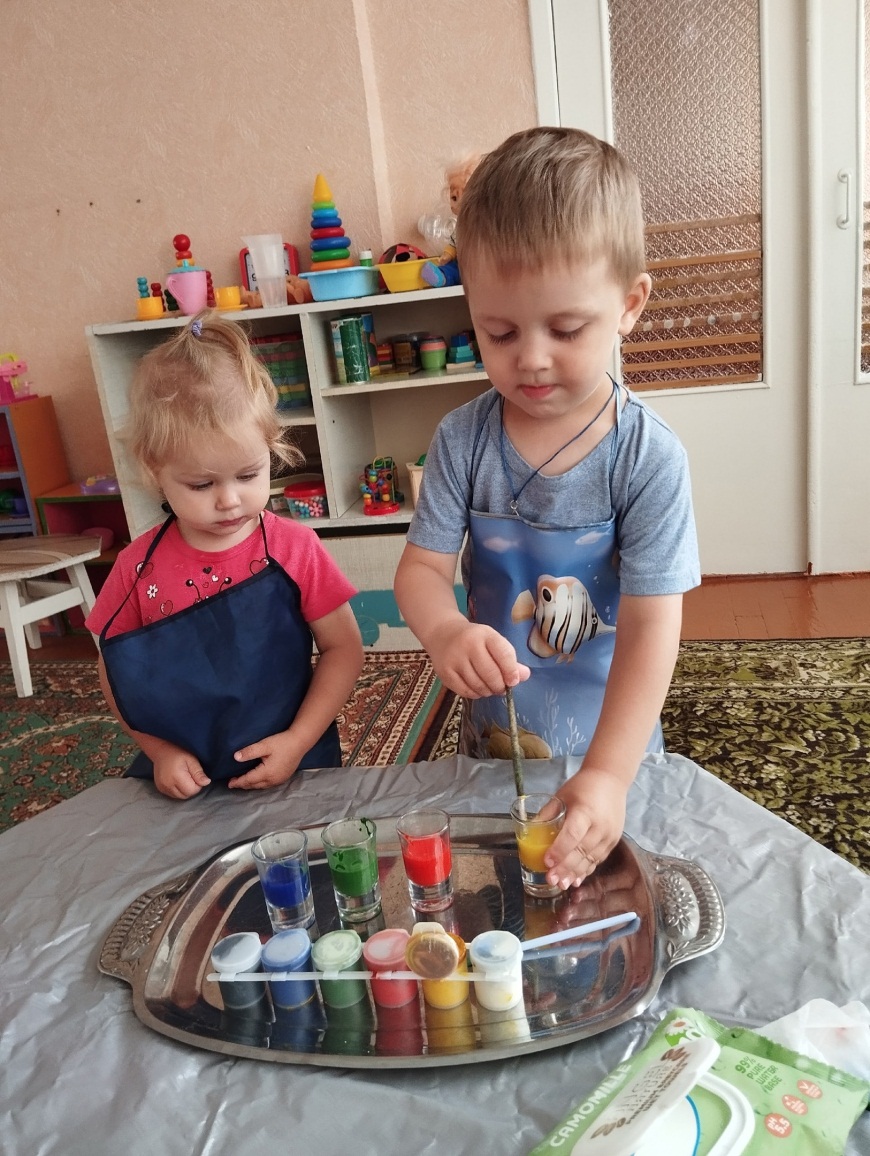